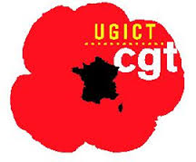 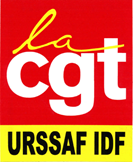 InformationsCSE
Budget 2023activités sociales et culturelles du CSE
Dépenses
Recettes
Frais de gestion (personnel, bureautique, logiciels…)     640 000 €
Sociale 					 20 000 €
Loisirs  				   1 060 000 €
Enfance			              503 000 €
Culture 				       170 000 €
Fêtes				              740 000 €
Billetterie					 40 000 €
Sport						 55 000 €

TOTAL				    3 228 000€
Subvention Urssaf 		   2 800 000 €
Apports antérieurs 	      423 000 €
Autres					  5 000 €






TOTAL				 3 228 000€
Les recettes
La subvention de l’employeur : 2,86% de la masse salariale. En cette année de COG, l’Urssaf ne peut pas présenter un budget définitif, les trésorières du CSE ont donc travaillé sur une estimation. 

Apport des années antérieures, ce sont les excédents réalisés dans le passé et, notamment, en 2020 où la crise sanitaire n’a pas permis de dépenser l’ensemble de la dotation.
Les dépenses
Des opérations exceptionnelles en 2023 

Des mesures exceptionnelles liées à la crise Covid, prolongées en 2023

Des nouveautés pérennes à compter du 1er janvier 2023
Des opérations exceptionnelles
Séjours Toussaint 2023 : six séjours à Londres au lieu de deux séjours dans une grande ville européenne
Des options supplémentaires sur tous les séjours proposés en 2023 et deux longs courriers provisionnés  pour 2024 au lieu d’un.
Une grande fête réunissant les salariés et les retraités, sous réserve de pouvoir trouver un lieu adapté libre. En effet, de nombreux évènements annulés avec la crise sanitaire ont été reportés et cela limite les disponibilités.
Mesures liées à la crise Covid prolongées exceptionnellement en 2023
Cartes cadeaux pour tous de 170 € 

Cartes Noël des enfants de 100€ pour les 13 à 14 ans et de 70€ pour les 0 à 12ans (au lieu de 60€ et de 45€)

Abondement de 100 € au barème des chèques vacances
Les nouveautés 2023
Sport : 100 € (au lieu de 80 €) pour la participation du CSE aux activités sportives 

Retraités : Carte cadeaux de 150 € (au lieu de 100 €)

Médaillés : au lieu de 80 €, 150 € et même 170 € pour la médaille grand or
La CGT et l’UGICT forces de proposition du budget du CSE
Le budget a été travaillé par vos élus CGT et UGICT

Il a été présenté en bureau du CSE, aucune organisation syndicale n’ayant travaillé sur un projet, c’est donc le budget élaboré par les élus CGT qui a été adopté à la majorité. Une organisation syndicale présente en bureau n’a pas souhaité se prononcer invoquant son opposition aux prêts habitat que le CSE octroie afin de permettre aux collègues d’acheter, d’améliorer leur logement ou tout simplement d’emménager. Quand on connait l’incapacité d’Action Logement à satisfaire les demandes des collègues, cette position est surprenante. En outre, pour mémoire, la commission habitat s’autofinance, ce sont les remboursements qui couvrent les prêts.

Toutes les prestations au CSE sont le travail des élus CGT et UGICT-CGT
Les élus CGT et UGICT toujours à votre écoute vous souhaitent uneBonne année 2023
E-mail :cgturssafidf@orange.fr
Site : cgturssafidf.reference-syndicale.fr